Кировское областное государственное образовательное автономное учреждение 
среднего профессионального образования
«Орловский колледж педагогики и профессиональных технологий»
«Формирование навыка выразительного чтения учащихся начальных классов в процессе изучения лирических произведений»
Работу выполнила
 студентка 4 курса 
по специальности 44.02.05
«Коррекционная педагогика
в начальном образовании»
Аганина Екатерина Владимировна
 Руководитель: Кузнецова Ольга Германовна
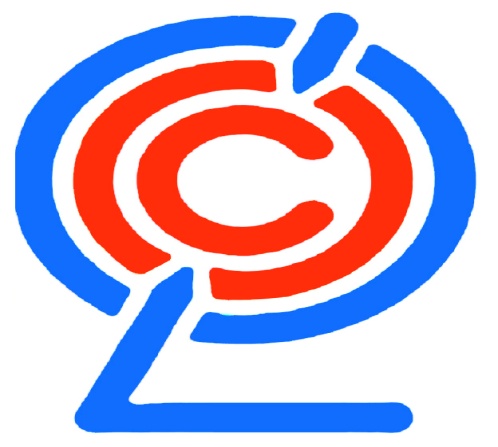 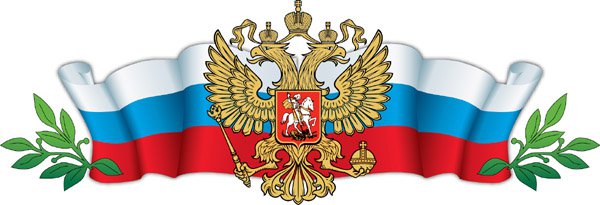 Объект исследования : процесс изучения лирических произведений на уроках чтения в начальных классах.
Предмет исследования : навык выразительного чтения учащихся начальных классов.
Цель исследования: состоит в изучении методов и приёмов формирования навыка выразительного чтения учащихся младшего школьного возраста в ходе ознакомления детей с лирическими произведениями.
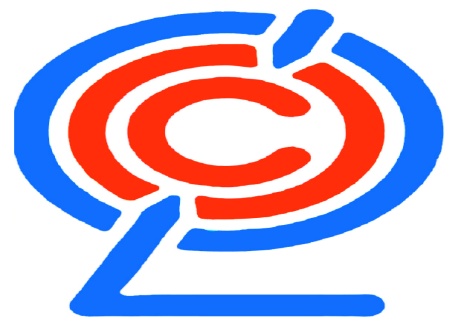 Задачи исследования
изучить и проанализировать научно-методическую литературу и педагогический опыт по теме исследования; 
рассмотреть методы и приёмы, направленные на формирование навыка выразительного чтения и используемые при изучении лирических произведений;
апробировать эффективные методы и приёмы формирования навыка выразительного чтения у учащихся  4-б класса КОГОБУ СШ с УИОП  имени героя Советского Союза Зонова Н.Ф. пгт.Юрья.
проанализировать результаты работы.
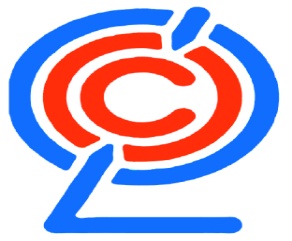 Гипотеза исследования
Успешность формирования умения выразительно читать лирические стихотворения зависит от соблюдения следующих условий:
практическое знакомство с признаками лирического стихотворения;
выразительное чтение стихотворения учителем наизусть в процессе первичного восприятия текста учениками;
наличие у ученика комплекса жизненных обстоятельств, мыслей и  чувств, вызвавших переживания, переданные в стихотворении.
установление связи между композиционными особенностями лирического стихотворения и компонентами выразительного чтения.
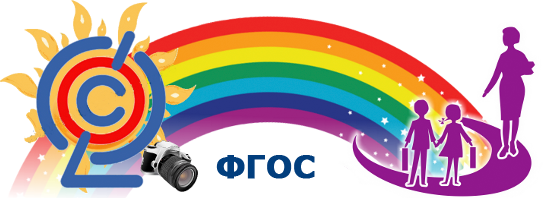 Компоненты выразительного чтения
Констатирующий эксперимент.
Констатирующий эксперимент
Полученные результаты показывают, что навык выразительного чтения лирических стихотворений у детей развит на невысоком уровне.
Не умеют правильно управлять дыханием 8 чел. в классе; изменять силу голоса – 14 человек; выбирать нужную интонацию - 12 чел. в  классе; правильно ставить логическое ударение - 13 чел. в классе; правильно ставить паузы - 15 чел. в  классе; выбирать нужный темп - 14 чел. в классе.
По данным результатам можно сделать вывод, что на уроках чтения очень мало внимания уделяется работе над выразительным чтением. Большинство учащихся не умеют читать лирические стихотворения с должной интонацией, не соблюдают темп, паузы, читают тихо и на одном дыхании. Во многом данные факты объясняются тем, что дети имеют самые общие представления о выразительности чтения
Формирующий эксперимент
Критерии выразительного чтения: 
1. правильное словесное ударение;
2. правильное дыхание;
3. изменение силы голоса;
4. правильная интонация;
5. правильная постановка фразового и логического ударения;
6. правильная расстановка пауз;
7. оптимальный темп чтения.
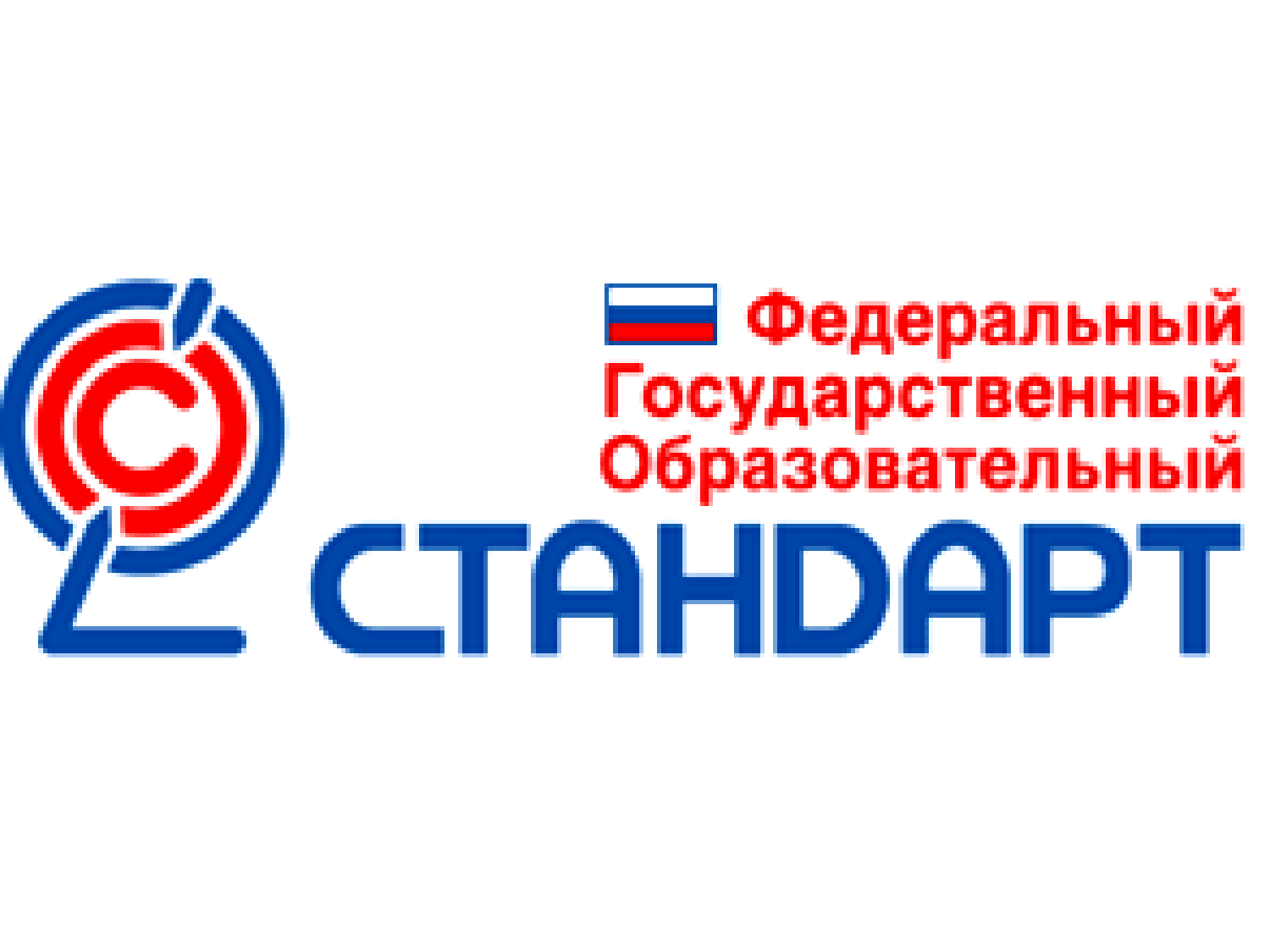 Контрольный эксперимент
Результаты контрольного и констатирующего эксперимента
«Можно без конца слушать и анализировать 
поэтические творения 
Пушкина, Лермонтова, Некрасова, 
но если их не читать вслух 
(пусть даже и не очень совершенно) 
то многое из того, что принято называть
 эстетической сущностью произведения, 
останется для учащихся на всю жизнь 
непонятным и непрочувствованным»
Е.В.Язовицкий
Спасибо за внимание!